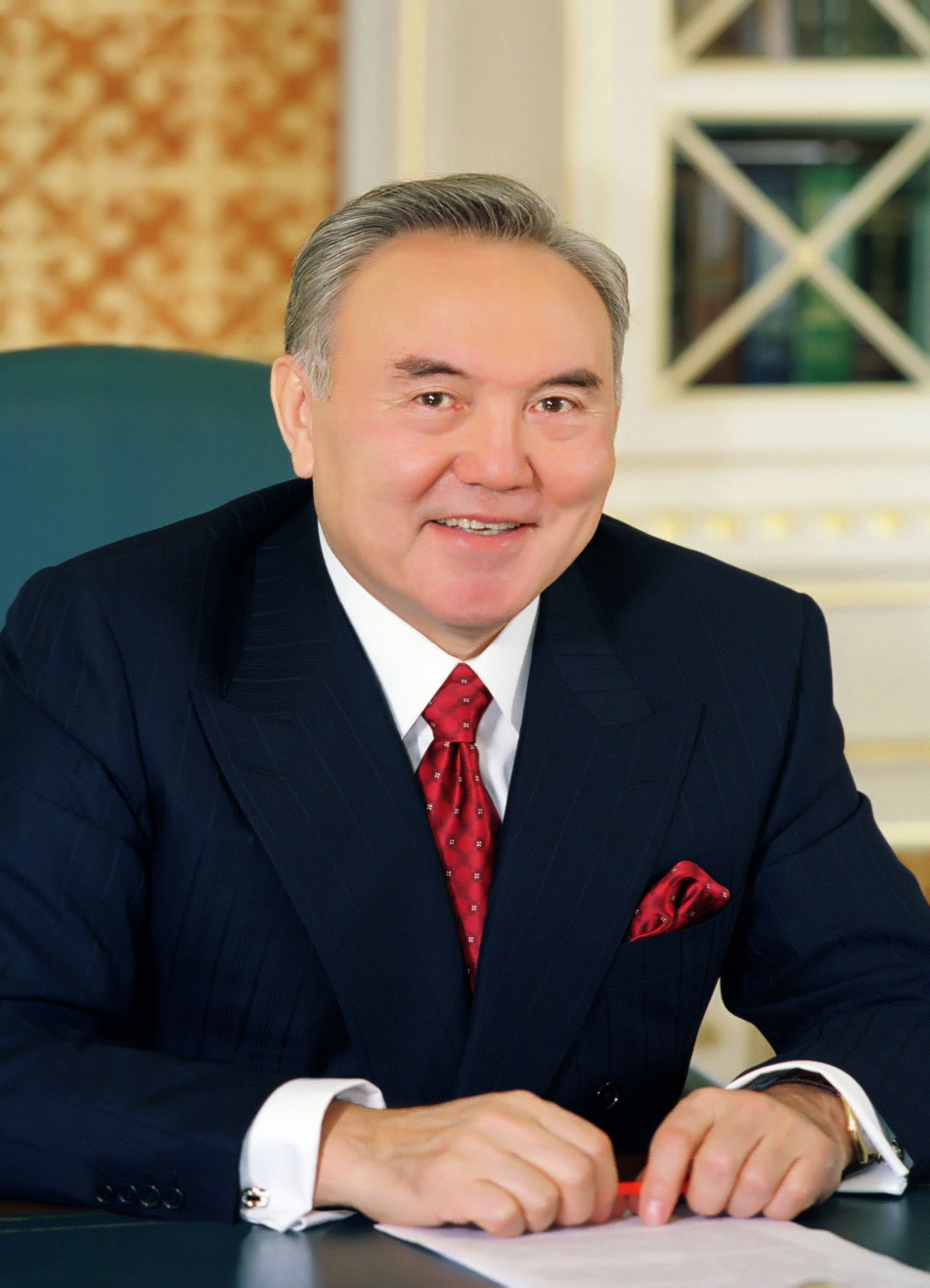 «Мы, казахстанцы, единый народ! И общая для нас судьба – это наш Мәңгілік Ел, наш достойный и великий Казахстан! «Мәңгілік Ел» - это национальная идея нашего общеказахстанского дома, мечта наших предков»
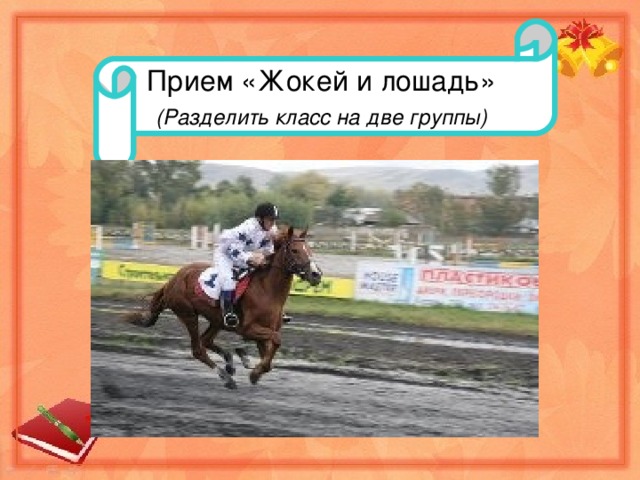 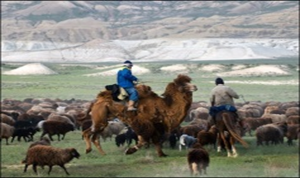 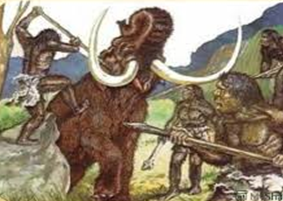 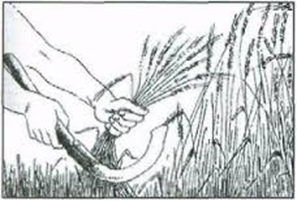 Тема: Возникновение кочевого скотоводства
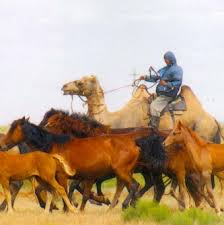 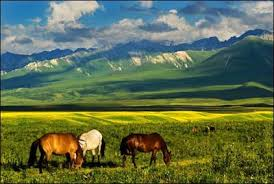 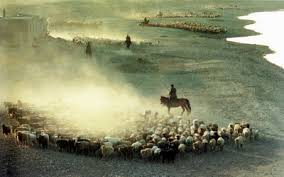 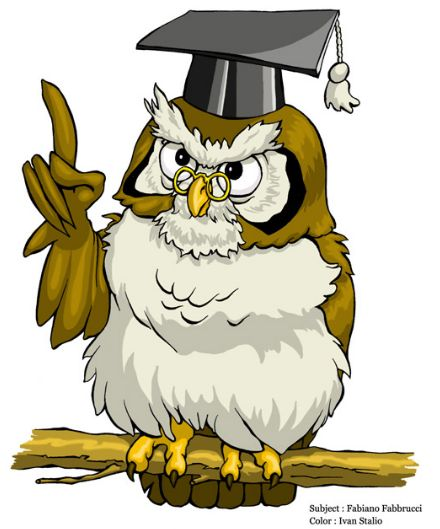 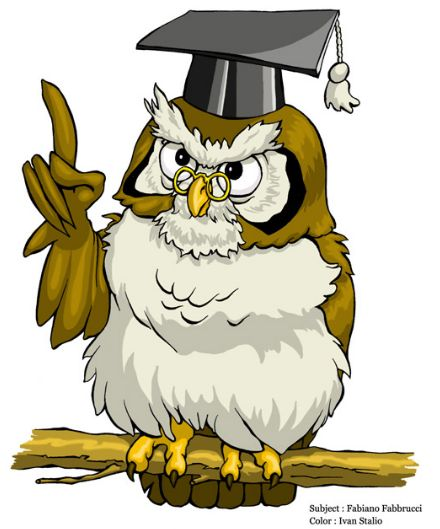 Заполнить схему.Выписать причины возникновения кочевого скотоводства.
Причины возникновения кочевого скотоводства
Заполни  таблицу «Какую пользу приносило кочевое скотоводство?»
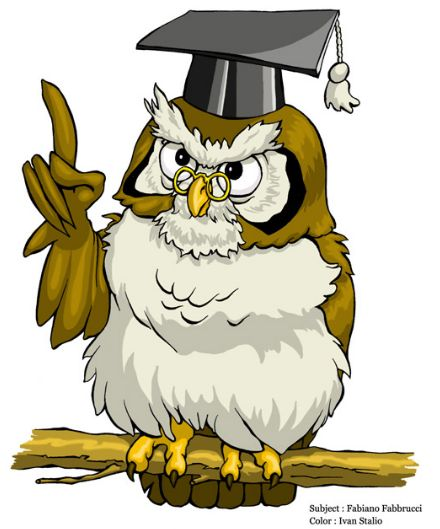 Виды скота
Для кочевого скотоводства необходимы животные, обладающие:
Рефлексом тебеневки
Способностью терпеть отсутствие или недостаток воды
Рефлексом стадности
Тебеневка – (от тюрк. «тебу» – ударить ногой, пастьба животных на пастбищах, покрытых снегом, способность откапывать корм из-под снега.
Рефлекс стадности – способность животных держаться в группе, не разбегаться в разные стороны при опасности.
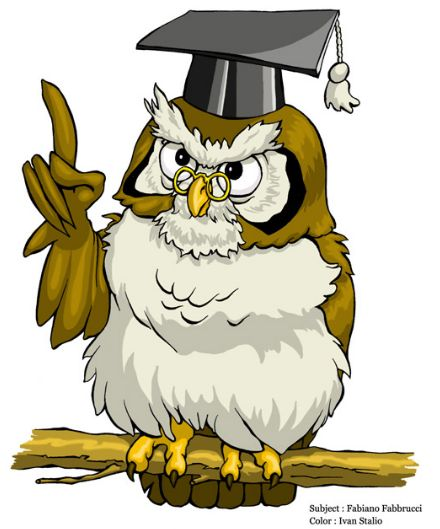 Проверьте себя!
В условиях засушливого климата и нехватки воды предпочтительны верблюды, овцы
Рефлексом тебеневки обладают лошади и овцы. Лошади откапывают корм из-под снежного покрова глубиной до  50 см., овцы – до 25 см.
Рефлекс стадности имеется у лошадей, овец и коров.
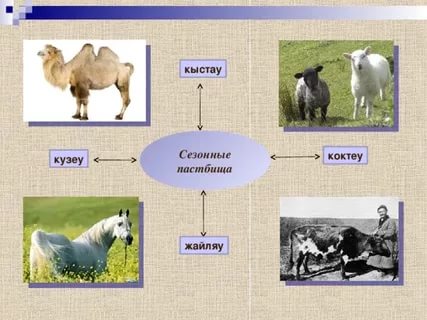 Приём «Лови ошибку»
Скотоводы кочевники кочевали соблюдая выработанную скотоводческую культуру. 

2. Весенние пастбища назывались кыстау, летние- жайляу, зимние -кузеу, осенние-коктеу. 

3. Весной у кочевников почти не было работы. 
4.Зимой стригли овец и верблюдов. 

5. Летом отмечали древнейший праздник Наурыз, которому 5 000 лет. 

6. Сыр, масло, курт, иримшик заготавливали осенью. 

7. Народные собрания проводили зимой.
Скотоводы кочевники кочевали соблюдая выработанную скотоводческую культуру. 
Весенние пастбища назывались кыстау, летние- жайляу, зимние -кузеу, осенние-коктеу. 
Весной у кочевников почти не было работы. Зимой стригли овец и верблюдов. 
Летом отмечали древнейший праздник Наурыз, которому 5 000 лет. 
Сыр, масло, курт, иримшик заготавливали осенью. 
Народные собрания проводили зимой.
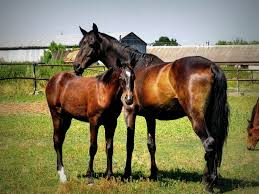 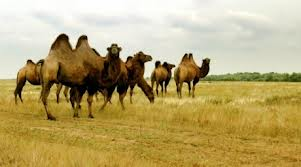 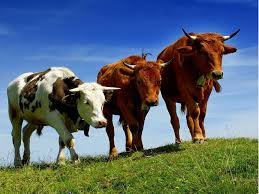 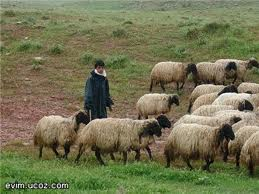